Шістнадцяте травня Класна роботаВказівні та означальні займенники
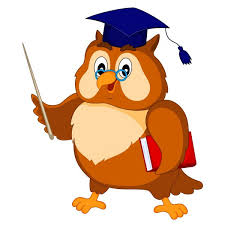 Про займенники, які вказують на ознаки…
Вказівні займенники
Вказівні займенники вказують на предмет, ознаку, кількість: сей, цей, той; такий; стільки. 
Займенники той (отой) та такий змінюються за родами, числами і відмінками, як прикметники твердої групи.
Мовознавча розминка: “ вгадай “ з першого разу…
Означальний займенник вказує на:
предмет;
ознаку;
кількість;
дію;
додаткову дію.
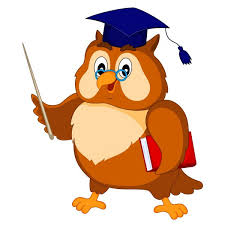 Ти 
молодчина!
Важливо!
Означальні займенники весь( увесь, ввесь), усякий( всякий), кожний( кожен), жодний
( жоден), інший, сам, самий узагальнено вказують на ознаки предмета.
Наприклад:Кожна пташка свою пісню співає.
У всякої пташки свої замашки.
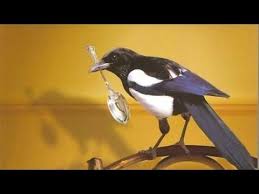 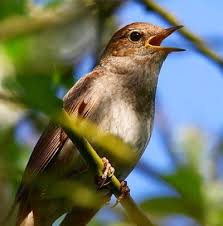 Тренувальна вправа
Доберіть назви птахів. Визначте, рід, число, відмінок означальних займенників.
Кожен … має міцний клюв та пазурі.
Усяка … любить блискуче.
Всі … мають довгий роздвоєний хвіст.
Жодна … не в’є гніздечка.
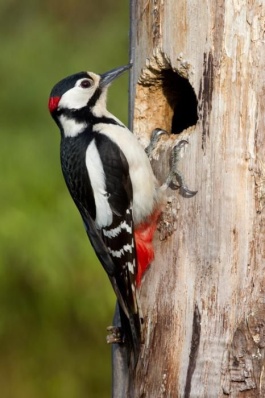 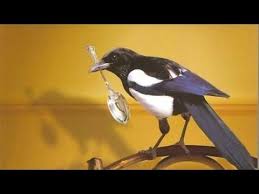 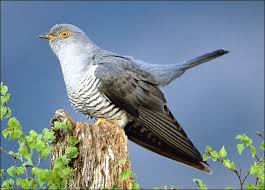 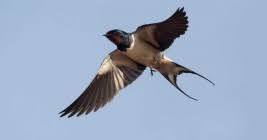 Важливо!
Означальні займенники змінюються за родами, числами, відмінками як прикметники.
Тренувальна вправа
Прочитайте. Випишіть означальні займенники. Провідміняйте один із них.
Дятли є будівельниками пташиного світу. У той час як інші види плетуть гнізда з трави і гілок, дятли проробляють дірки у найтвердіших породах дерев, щоб створити в порожнинах свої гнізда, знайти здобич.
Існує понад 220 різних видів дятлів, і всі вони (ну або майже всі) добувають їжу, проробляючи отвори в корі дерев за допомогою свого гострого дзьоба, а потім просовують язик в отвір, щоб дістати комах з-під кори.
Язик дятла дуже добре пристосований для ловлі комах.
Важливо!
Означальні займенники, як і якісні прикметники, можуть мати короткі форми та повні нестягнені.

Жоден, усяк, кожен


Жодний, усякий, кожний
Коротка форма
Повна нестягнена
Самоперевірка
Як змінюються означальні займенники?
На що вказують означальні займенники?
Наведи приклад означальних займенників?
Які форми мають означальні займенники?
Домашнє завдання
§ 64. Вказівні й означальні займенники. Сторінка 209 – 210. Опрацювати теоретичний матеріал.
Вправа 549.
Творче завдання.( за бажанням)
Скласти довідку про особливість форм займенників 
“ сами´й і са´мий “. Вплив наголосу на їх лексичне значення.
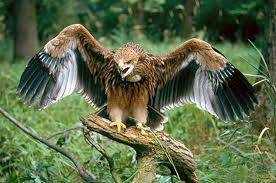